Information

Address: - Urban Exchange, Theatre Street/Mount Street, Preston, PR1 8BQ

Contact: 07850 955413 (AMY)

Enrolments are needed to do any of the activities.

Our 1:1 activities include; Housing, Employment, managing emotions, Training, Money management, healthcare and Enrolment or you can book specific 1-1 support session with your support worker They are appointment only

We offer group sessions such morning chats, The hub quiz, Arts and crafts, yoga, as well as physical activity's such as Zumba.

 Employment activities included interview prep, completing forms or just simply support with job searching/training these can be done as 1-1 sessions.

5 CBT Sessions available with Hub Therapist.
JANUARY - WEEK 1
Self: Activities that work on the individual
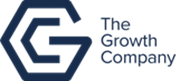 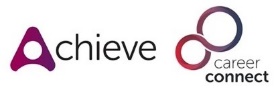 Relationships: Activities that work with peers/families/friends
This programme is delivered by HMPPS CFO
Society: Activities contributing to the community outside of the CFO Activity Hub
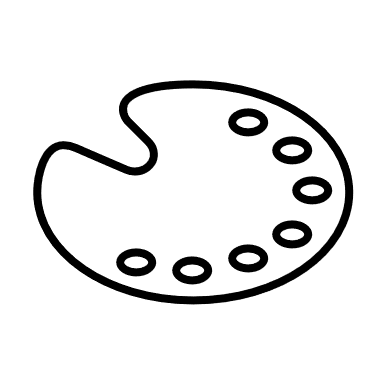 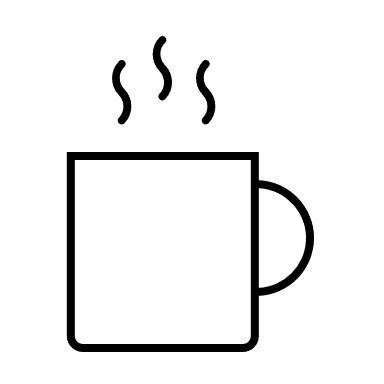 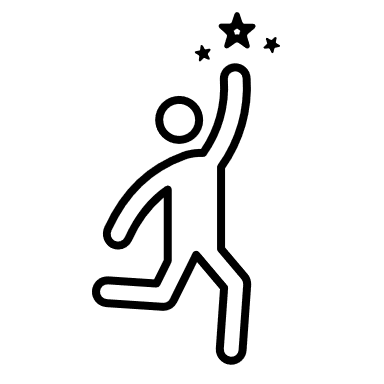 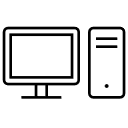 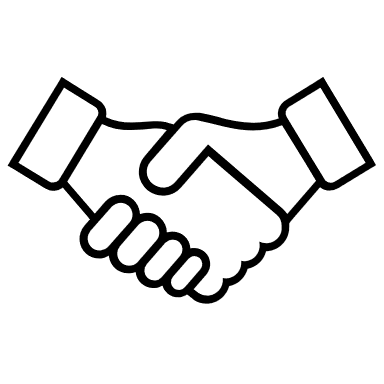 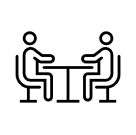 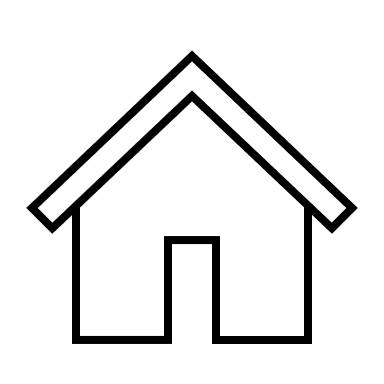 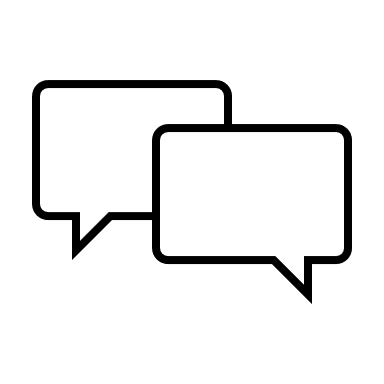 V1.0
Information

Address: - Urban Exchange, Theatre Street/Mount Street, Preston, PR1 8BQ

Contact: 07850 955413 (Amy)

Enrolments are needed to do any of the activities.


Our 1:1 activities include accessing support, housing, employment, and Enrolments. Or you can arrange any specific support you may need with your support worker.
This can be exemplified through writing disclosures to employment.


5 CBT Sessions available with Hub Therapist.
JANUARY - WEEK 2
Self: Activities that work on the individual
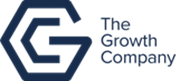 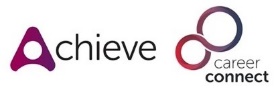 Relationships: Activities that work with peers/families/friends
This programme is delivered by HMPPS CFO
Society: Activities contributing to the community outside of the CFO Activity Hub
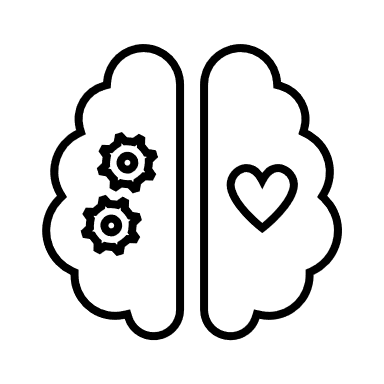 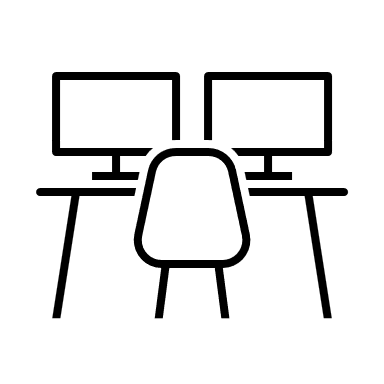 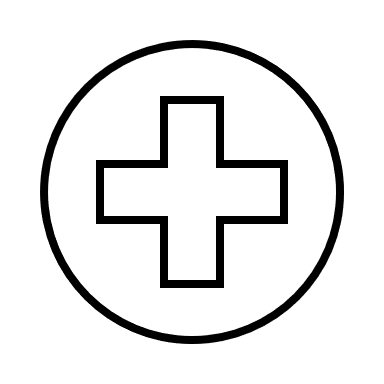 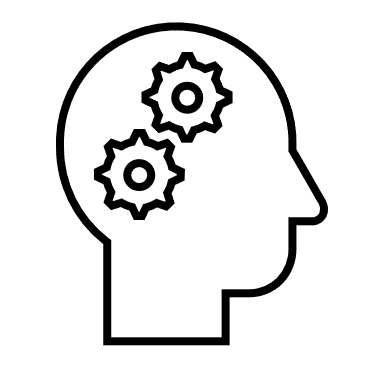 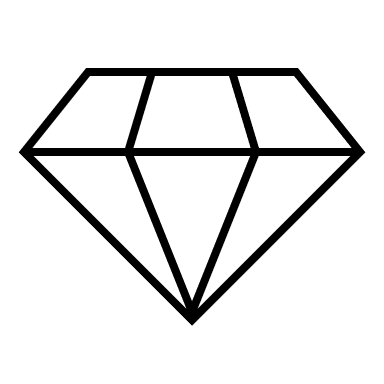 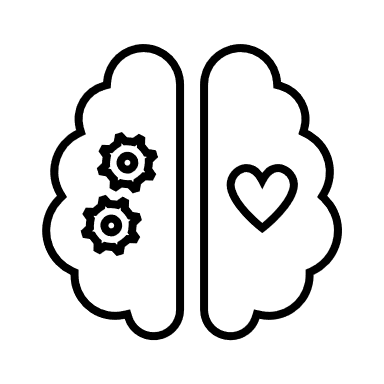 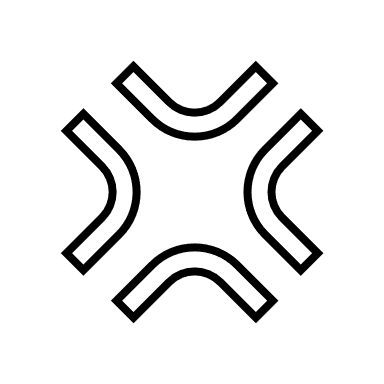 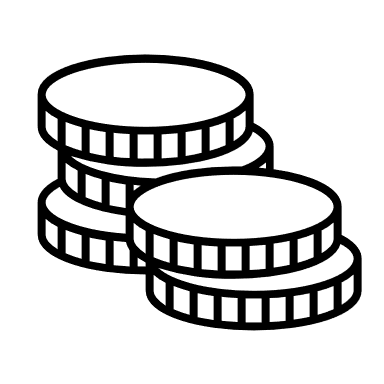 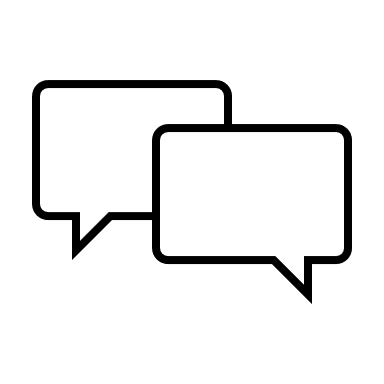 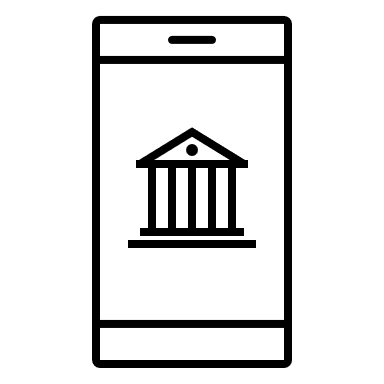 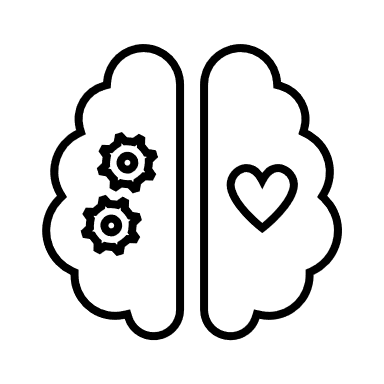 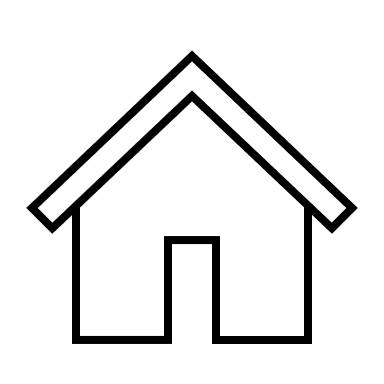 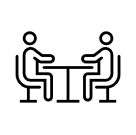 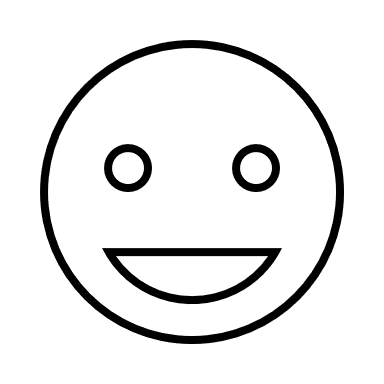 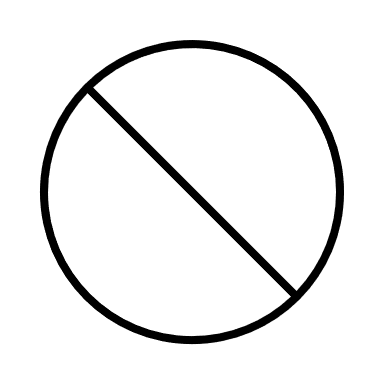 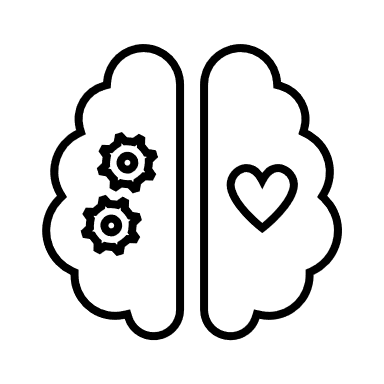 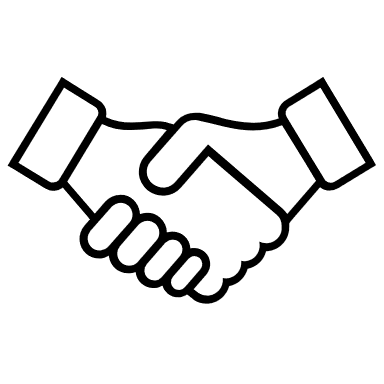 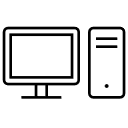 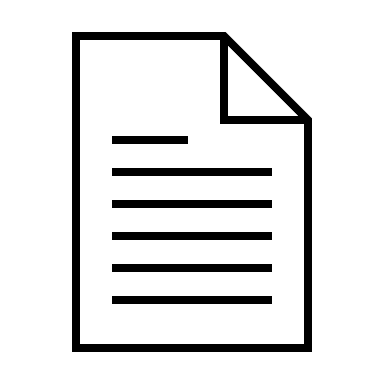 V1.0
Information

Address: - Urban Exchange, Theatre Street/Mount Street, Preston, PR1 8BQ

Contact: 07850 955413 (Amy)

Enrolments are needed to do any of the activities.

Our 1:1 activities include enrollments, completing applications, accessing support and interview prep.

We offer group sessions such as morning chats, Christmas Arts and Crafts ,Music games.
1-1 sessions such as mock job interviews, obtaining ID, future focus and enrollments.


5 CBT Sessions available with Hub Therapist.
JANUARY - WEEK 3
Self: Activities that work on the individual
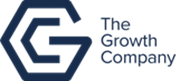 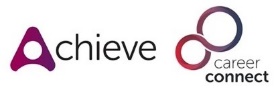 Relationships: Activities that work with peers/families/friends
This programme is delivered by HMPPS CFO
Society: Activities contributing to the community outside of the CFO Activity Hub
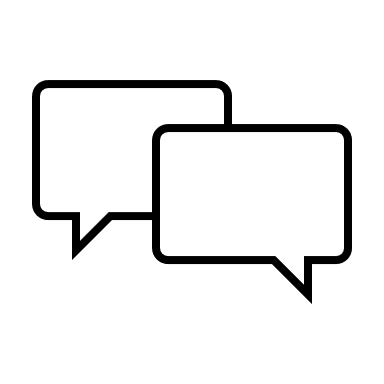 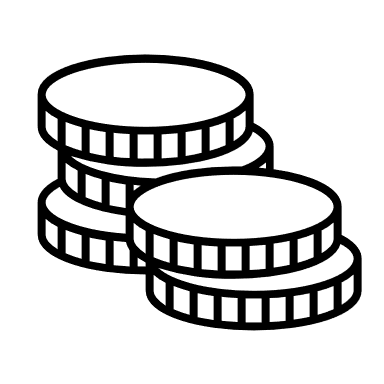 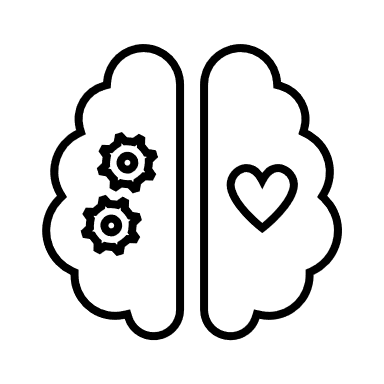 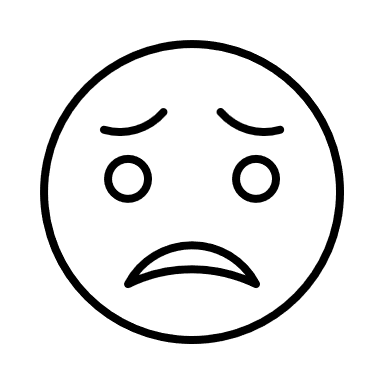 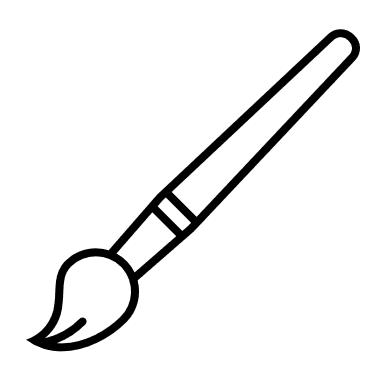 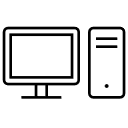 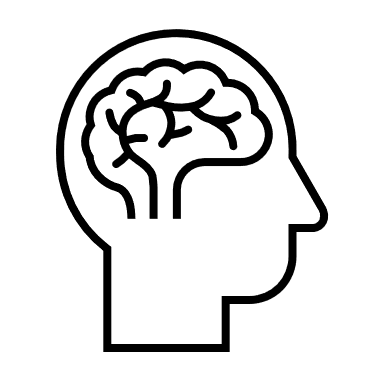 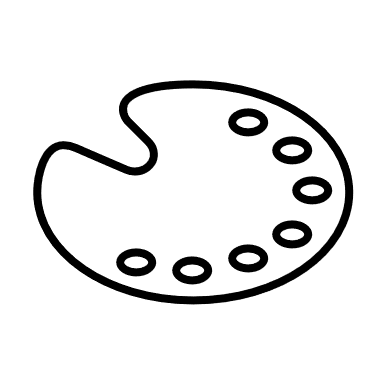 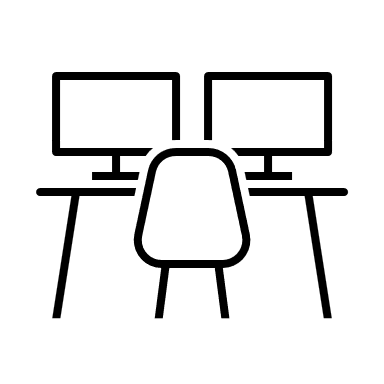 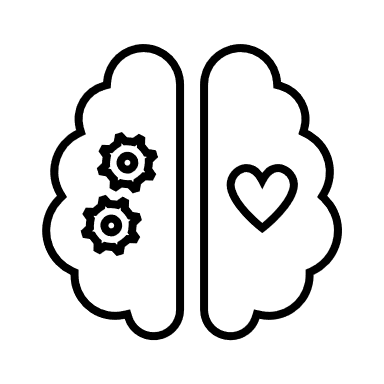 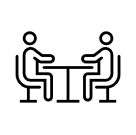 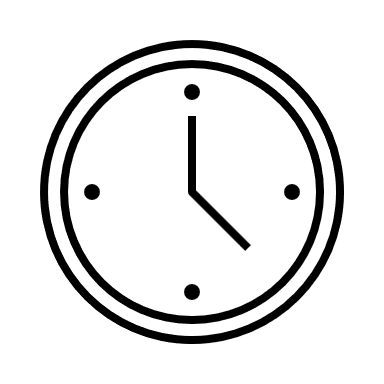 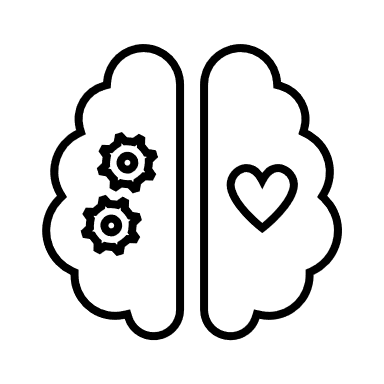 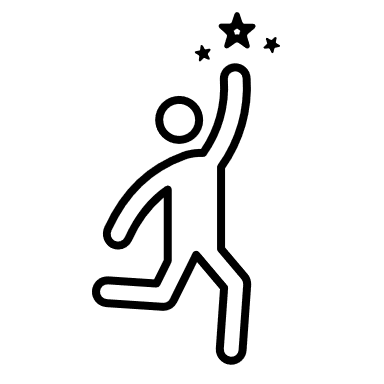 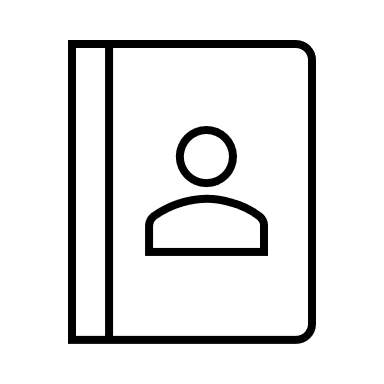 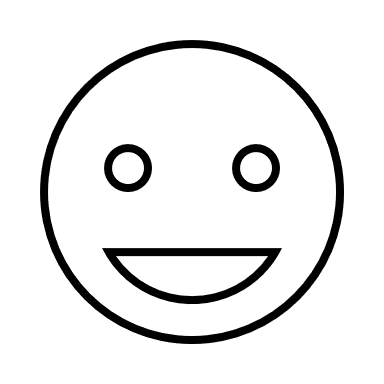 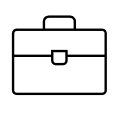 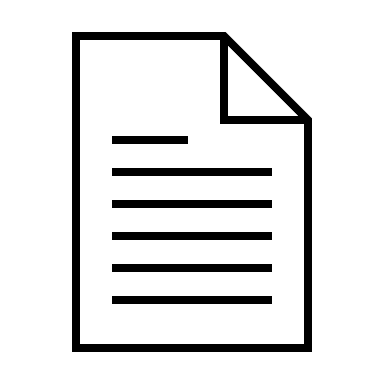 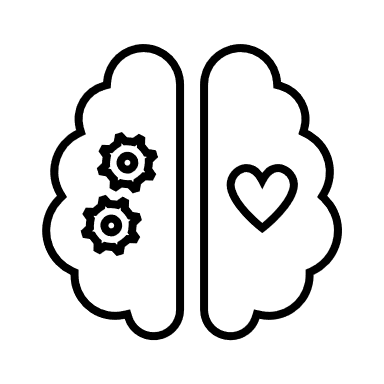 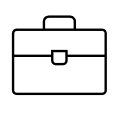 V1.0
Information

Address: - Urban Exchange, Theatre Street/Mount Street, Preston, PR1 8BQ

Contact: 07850 955413 (Amy)

Enrolments are needed to do any of the activities.

Our 1:1 activities include; Housing support, accessing services, cv writing, money worries, healthcare engagement, job search and Enrolments.

5 CBT Sessions available with Hub Therapist.
JANUARY – WEEK 4
Self: Activities that work on the individual
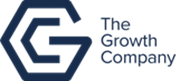 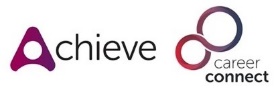 Relationships: Activities that work with peers/families/friends
This programme is delivered by HMPPS CFO
Society: Activities contributing to the community outside of the CFO Activity Hub
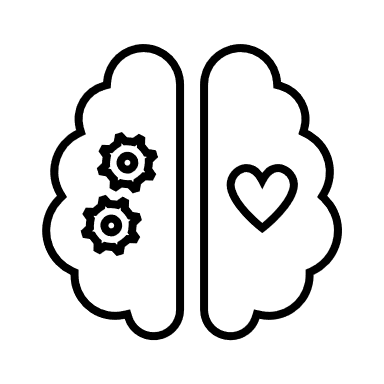 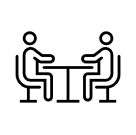 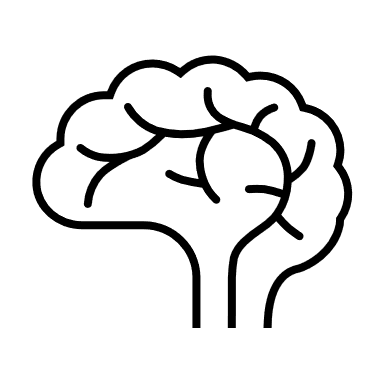 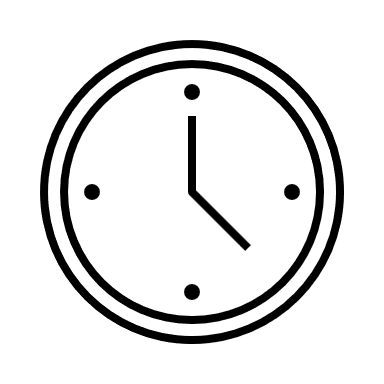 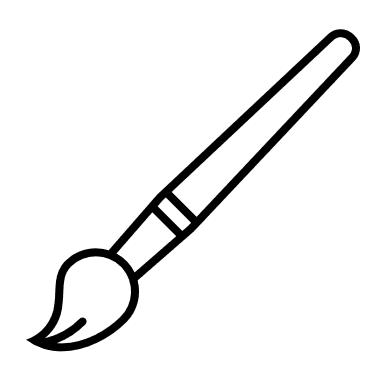 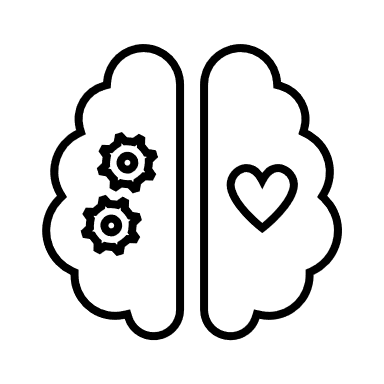 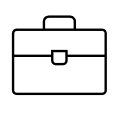 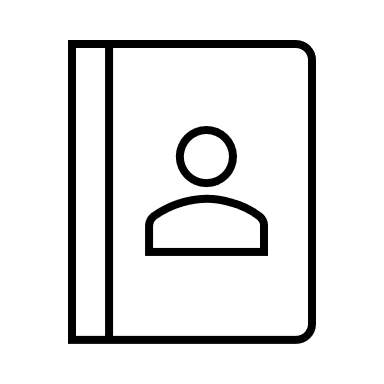 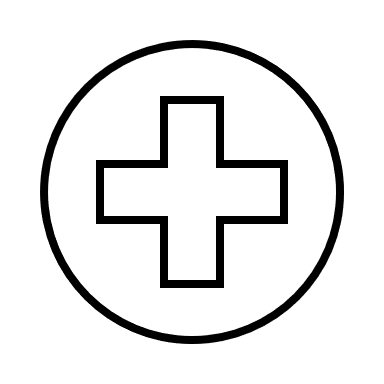 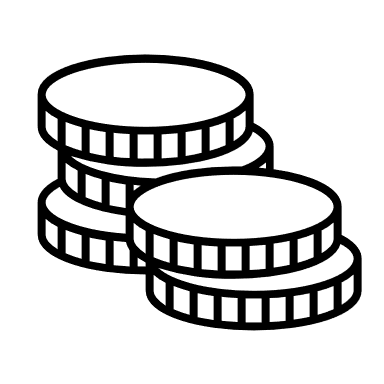 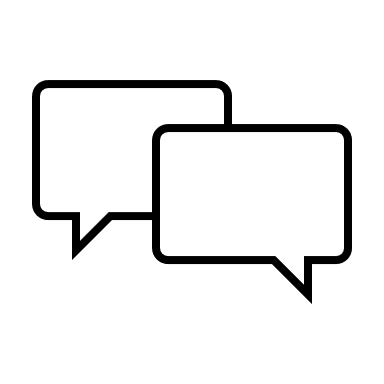 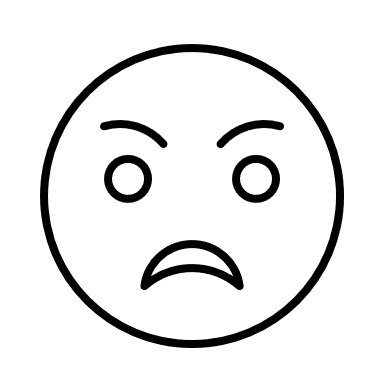 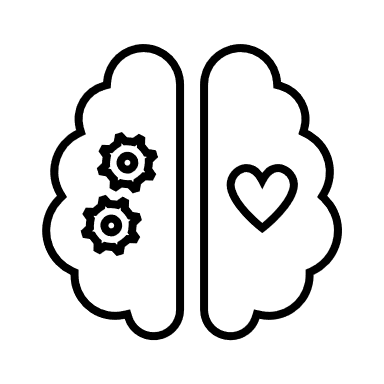 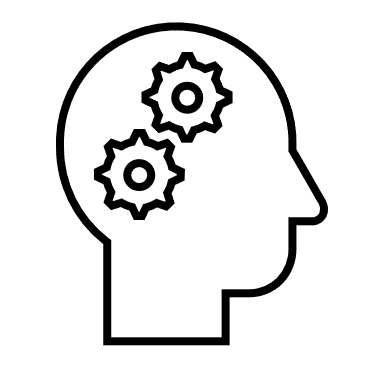 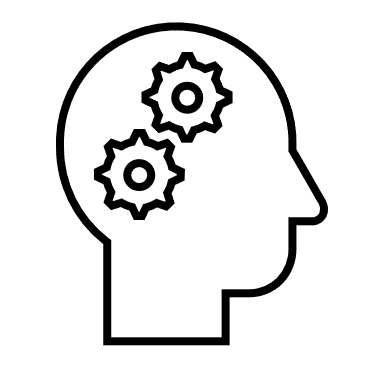 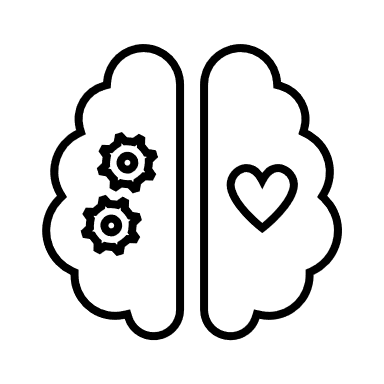 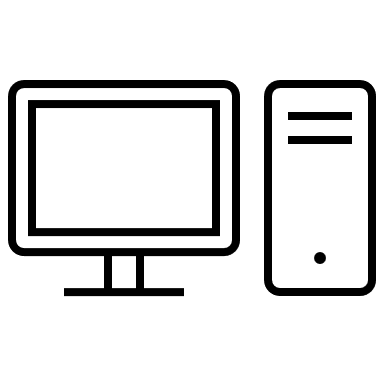 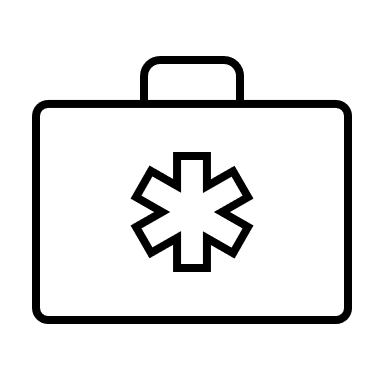 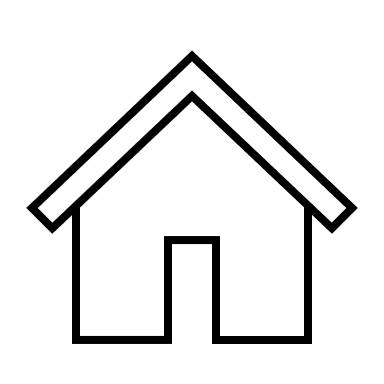 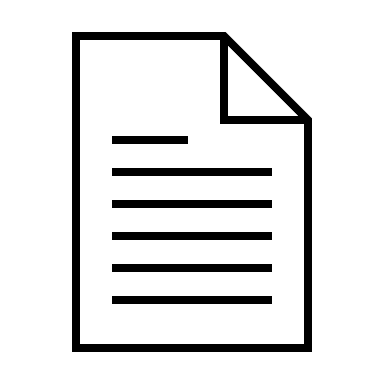 V1.0